CHỦ ĐỀ 2
TRƯỜNG HỌC
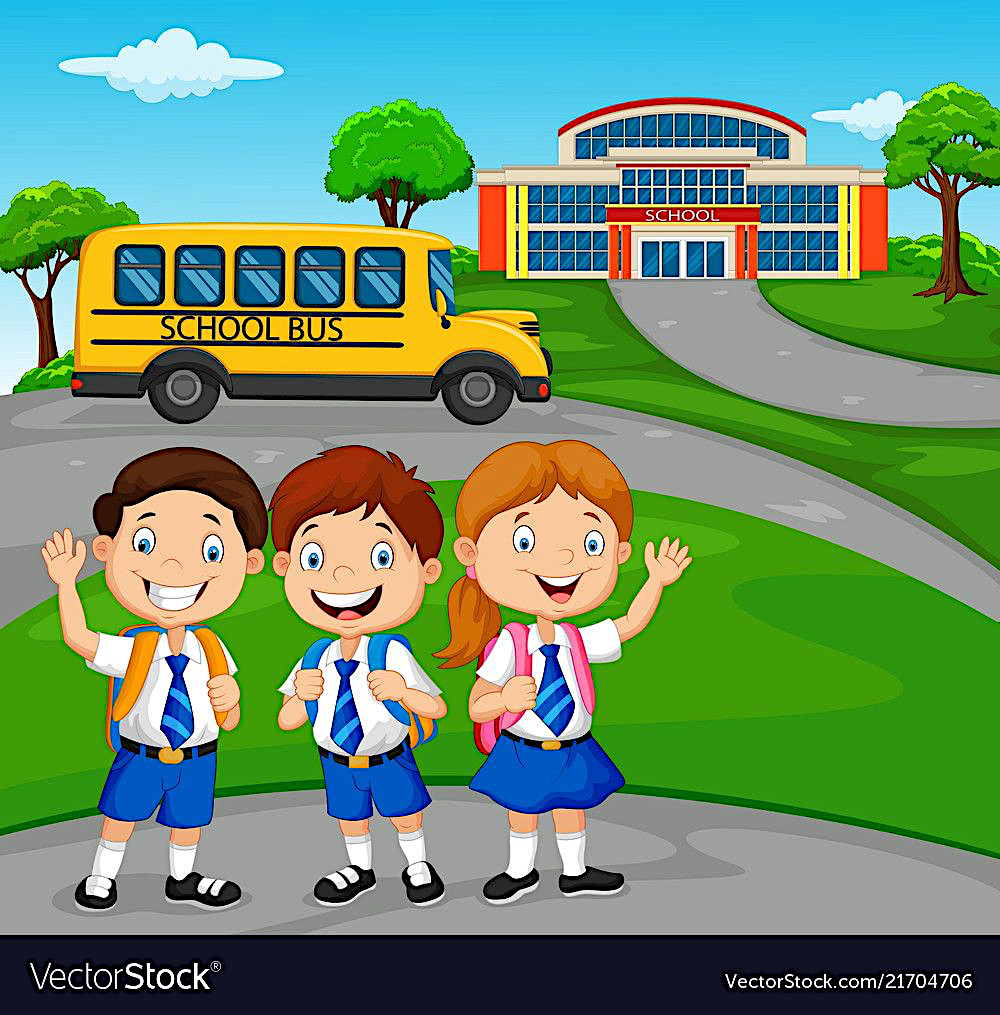 BÀI 8
AN TOÀN KHI
     Ở TRƯỜNG
1
2
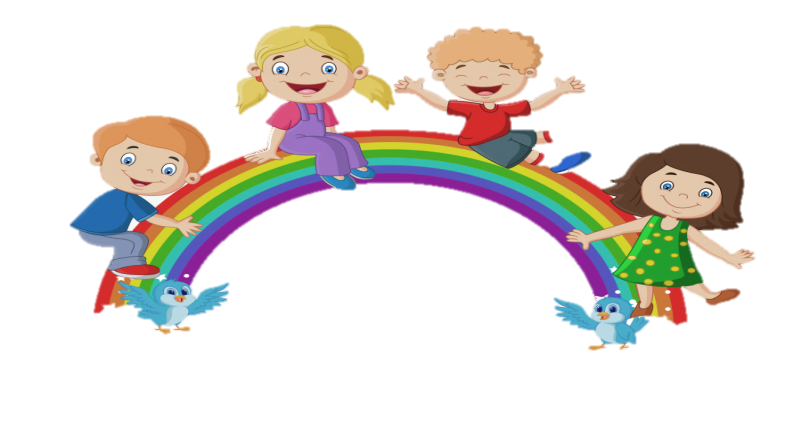 Yêu cầu cần đạt
- Nhận biết được một số tình huống nguy hiểm, rủi ro có thể xảy ra khi tham gia các hoạt động ở trường.
- Biết cách lựa chọn các hoạt động an toàn và hướng dẫn các bạn vui chơi an toàn khi ở trường.
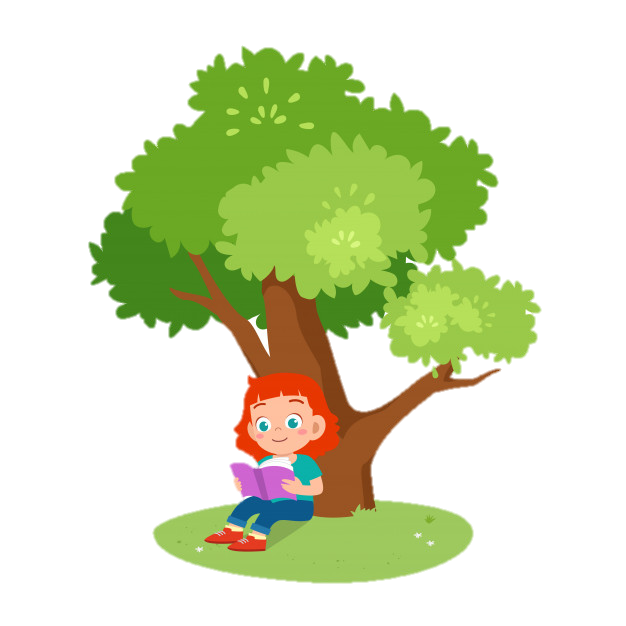 3
- Có ý thức phòng tránh rủi ro cho bản thân và những người khác.
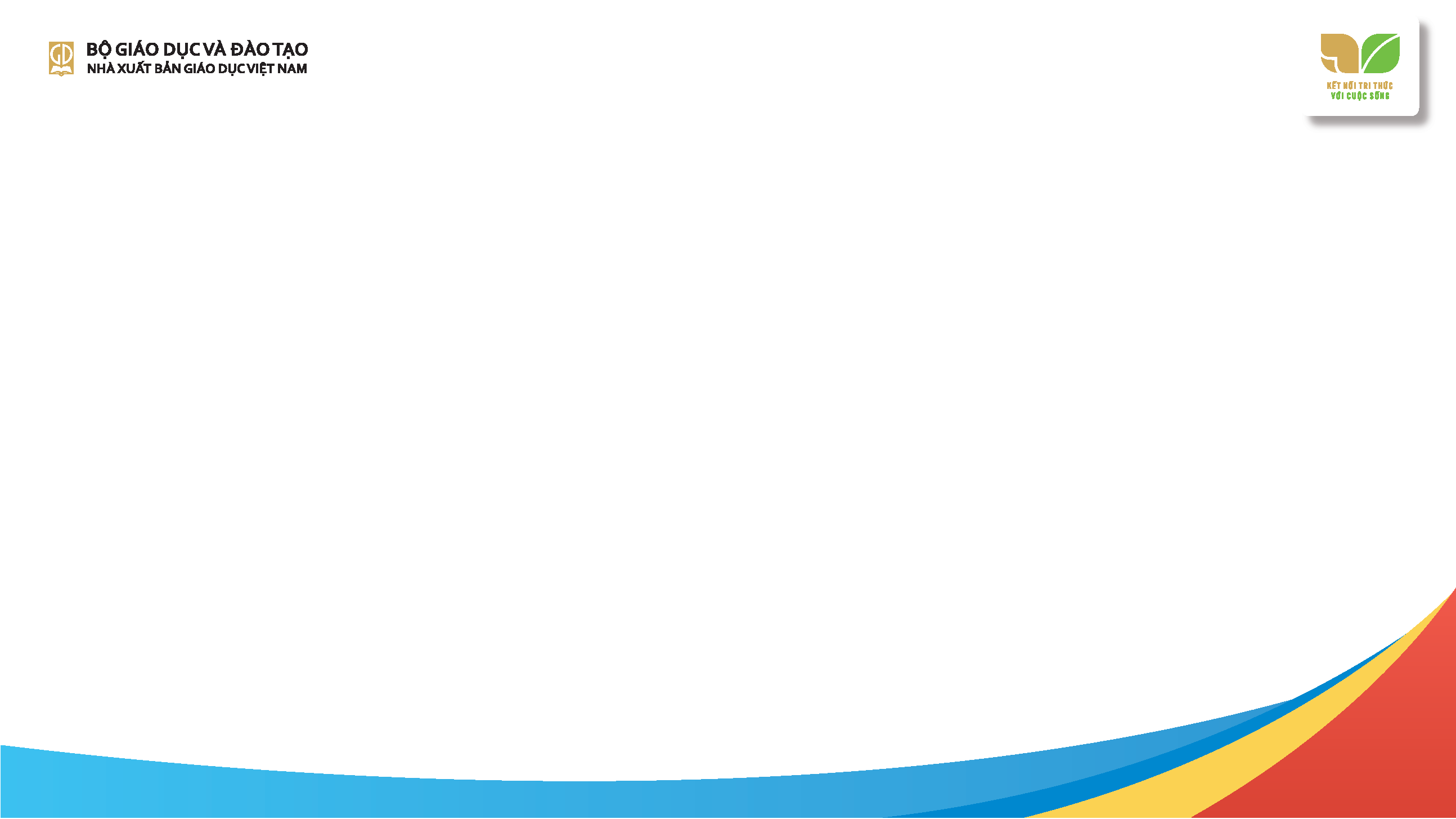 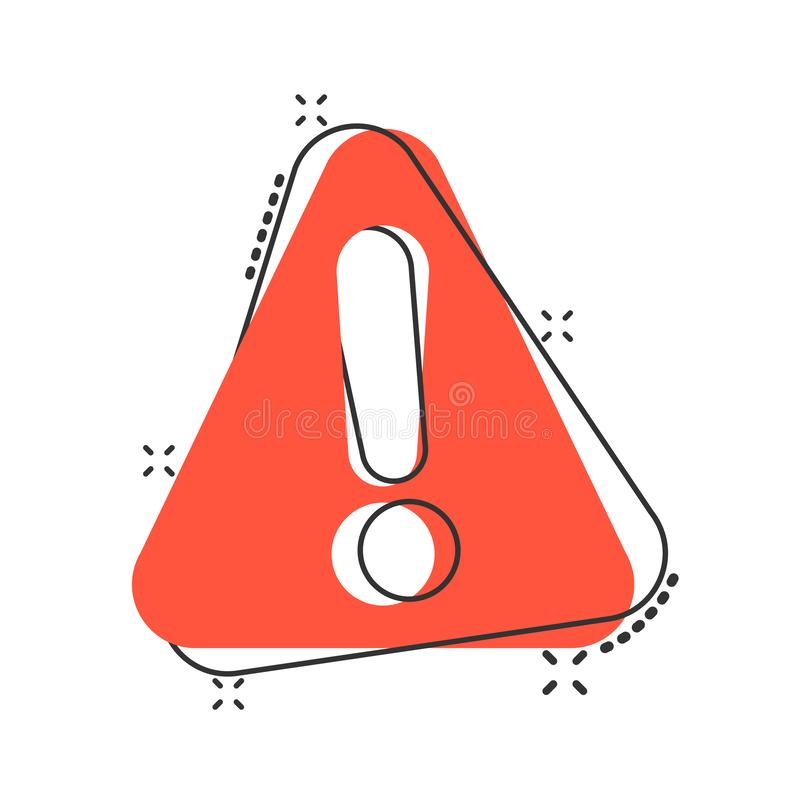 Em từng thấy những hoạt động nào nguy hiểm ở trường chưa?
Nói nguyên nhân xảy ra tình huống đó?
* Khi tham gia các hoạt động ở trường, chúng ta thường thấy những tình huống nguy hiểm như là:
- Chạy đuổi nhau trong lớp, trong sân trường.
- Chạy và xô đẩy nhau khi lên xuống cầu thang.
- Trèo cây, hái hoa, bẻ cành cây qua cửa sổ trên tầng, lầu, …
Đây là những trò chơi không chỉ nguy hiểm cho bản thân mà còn gây nguy hiểm cho người khác.
* Nguyên nhân xảy ra những tình huống nguy hiểm đó là:
- Do các bạn chưa ý thức và cũng chưa hiểu hết được mức độ nguy hiểm mà các trò chơi không àn toàn đem lại.
- Do một số bạn còn nô đùa quá trớn.
- Do các bạn chưa được tập huấn thanhfnthaoj về kĩ năng vui chơi an toàn.
KHÁM PHÁ
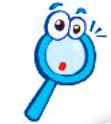 Quan sát và cho biết tình huống nào dưới đây nguy hiểm? Vì sao?
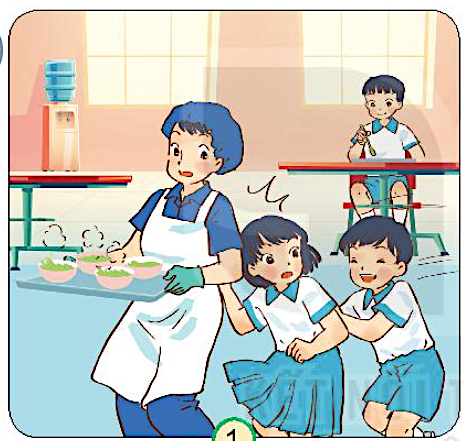 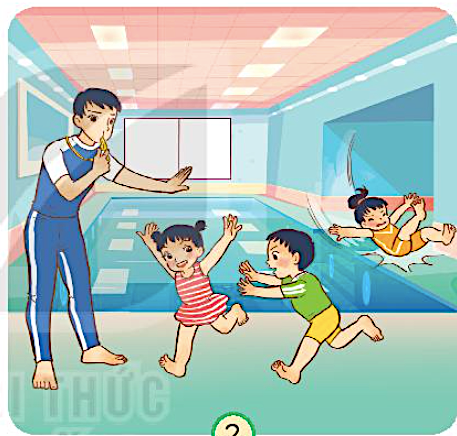 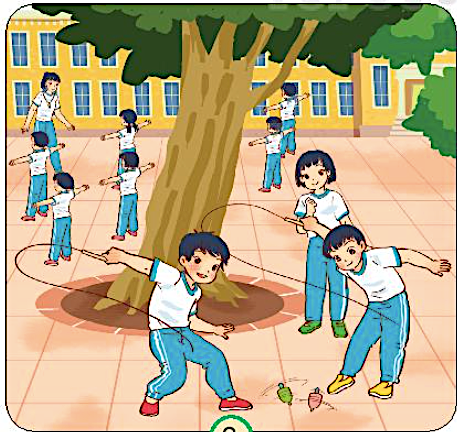 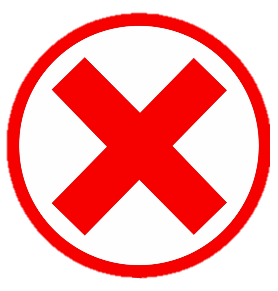 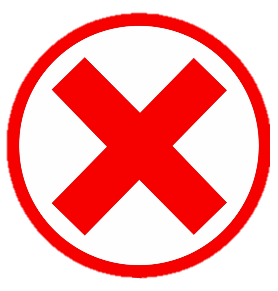 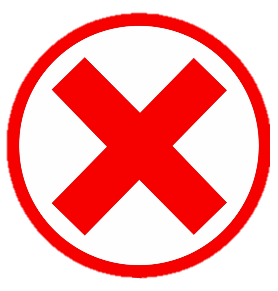 2
3
1
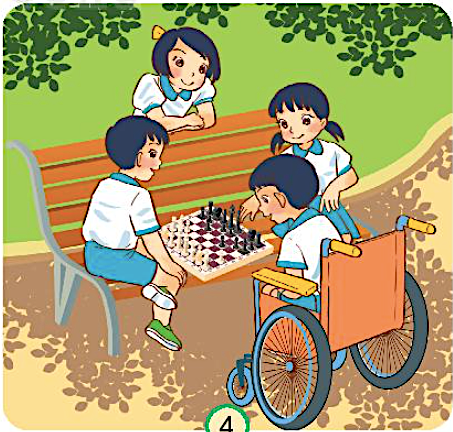 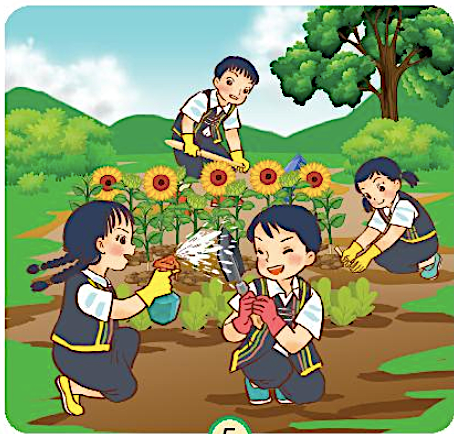 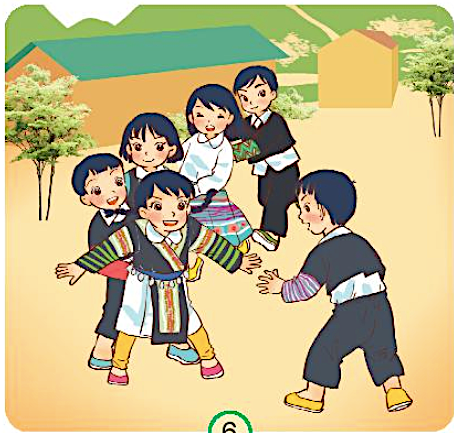 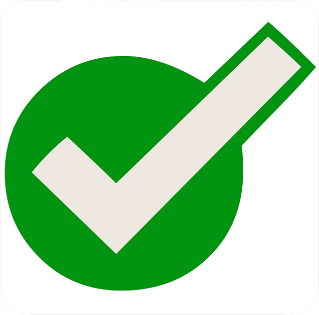 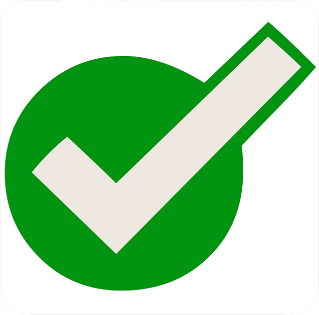 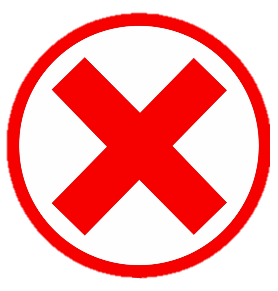 5
4
6
2.THẢO LUẬN
Em và các bạn thường tham gia những hoạt động nào ở trường?
Hoạt động học
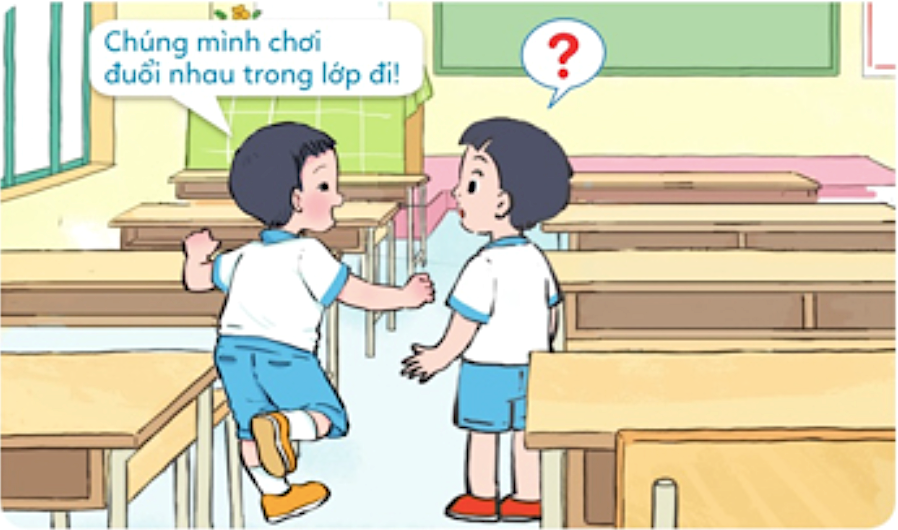 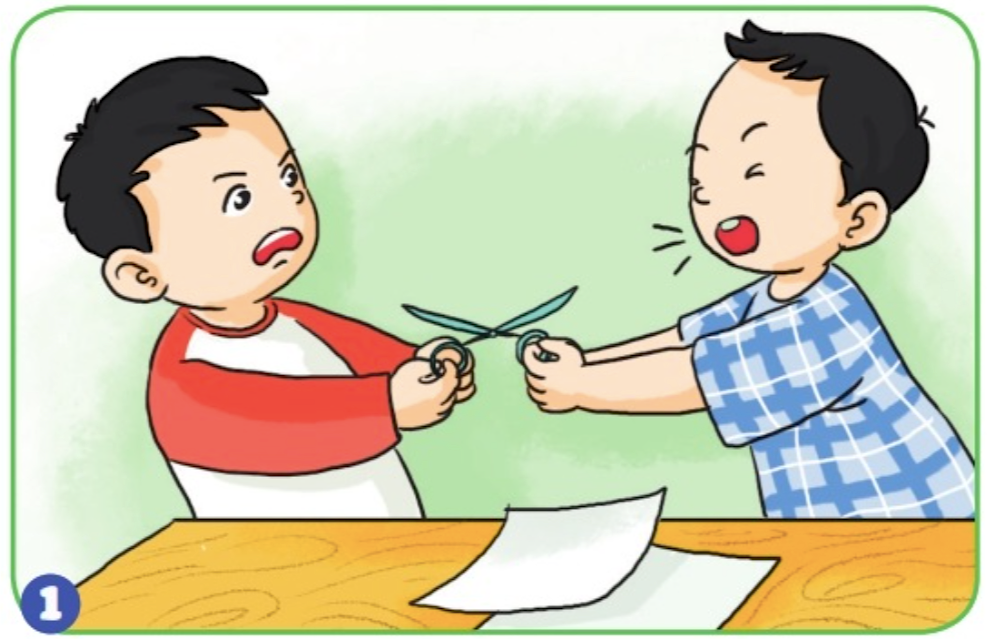 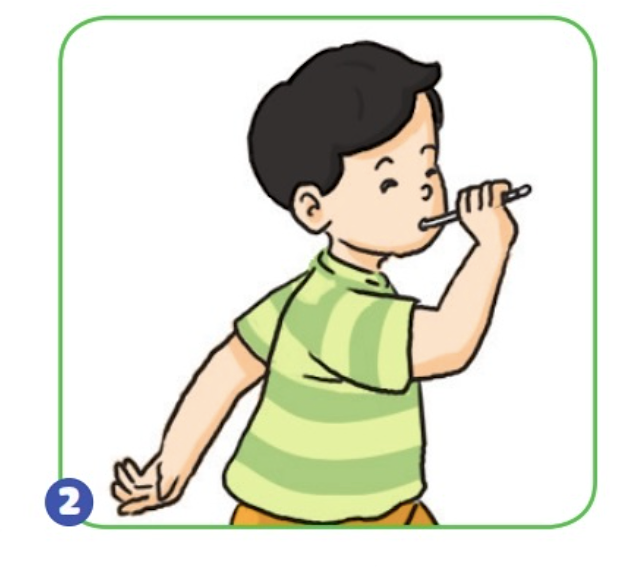 Tranh giành kéo
Ngậm bút chì
Chạy trong lớp
3
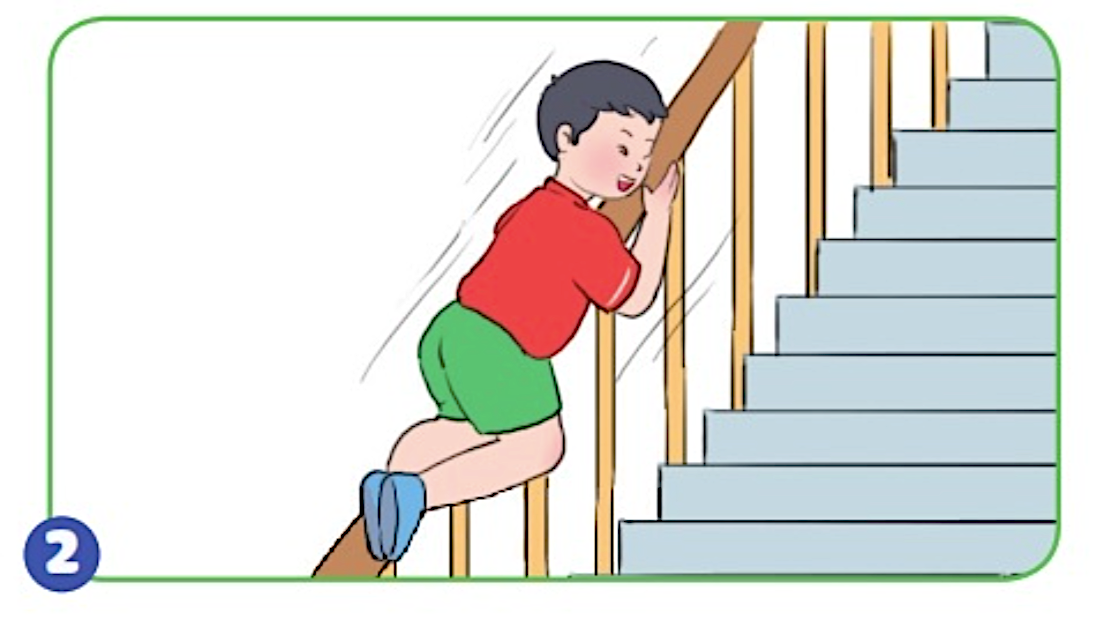 Hoạt động chơi
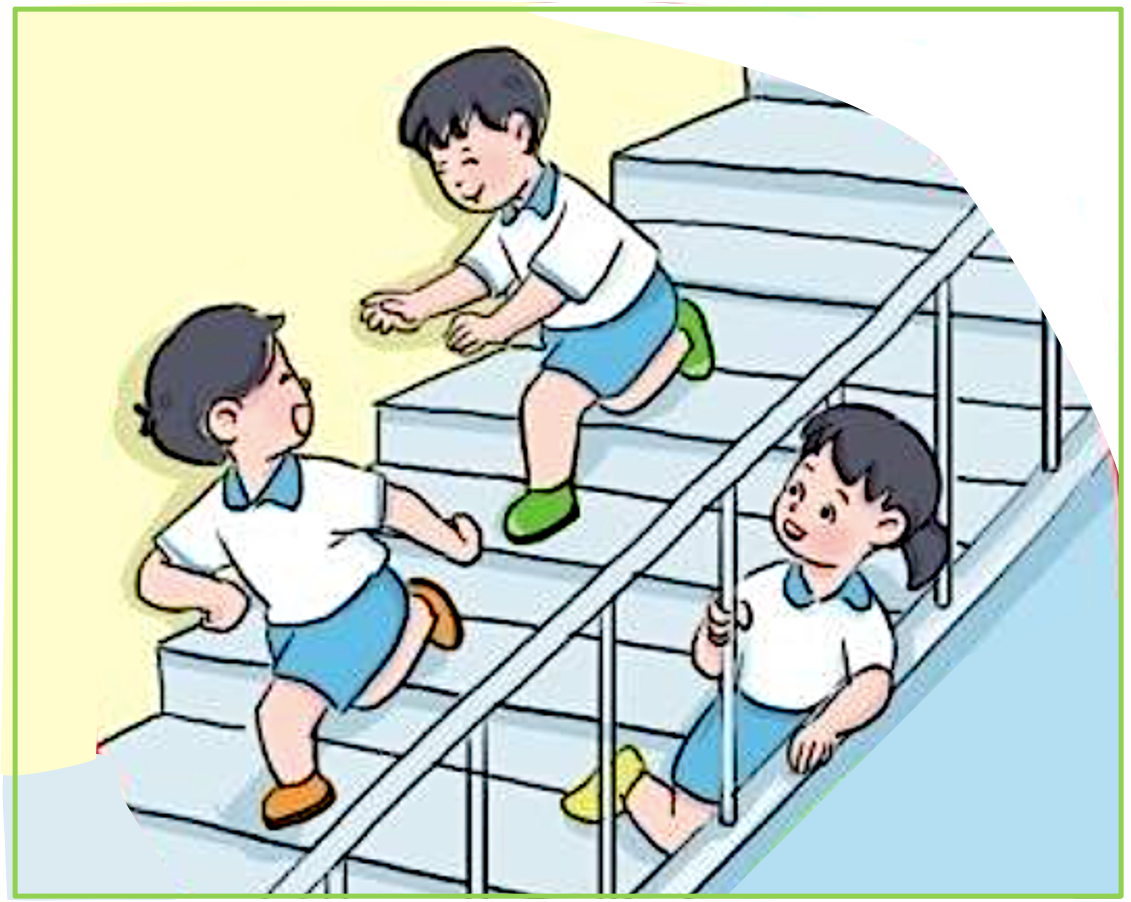 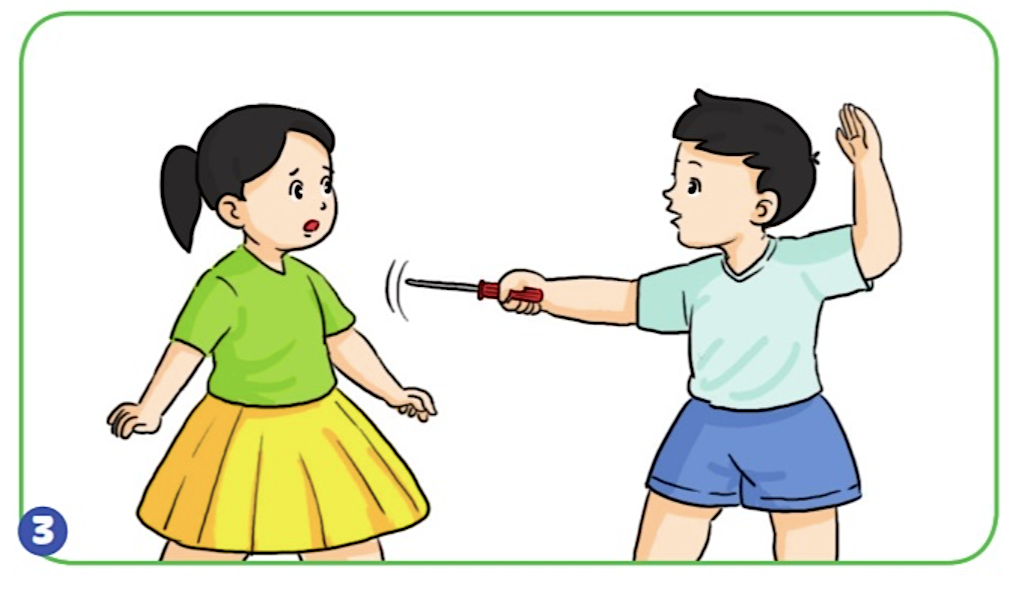 Trượt lan can
Chạy trên cầu thang
Nghịch các vật sắc nhọn
3
1
Hoạt động bán trú
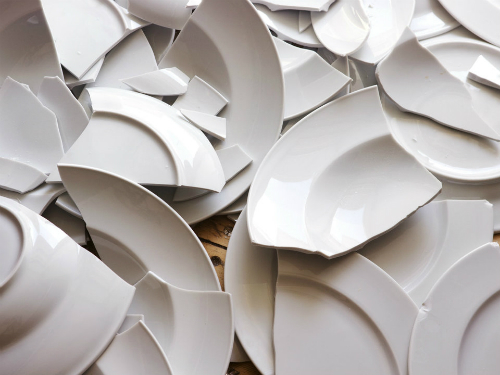 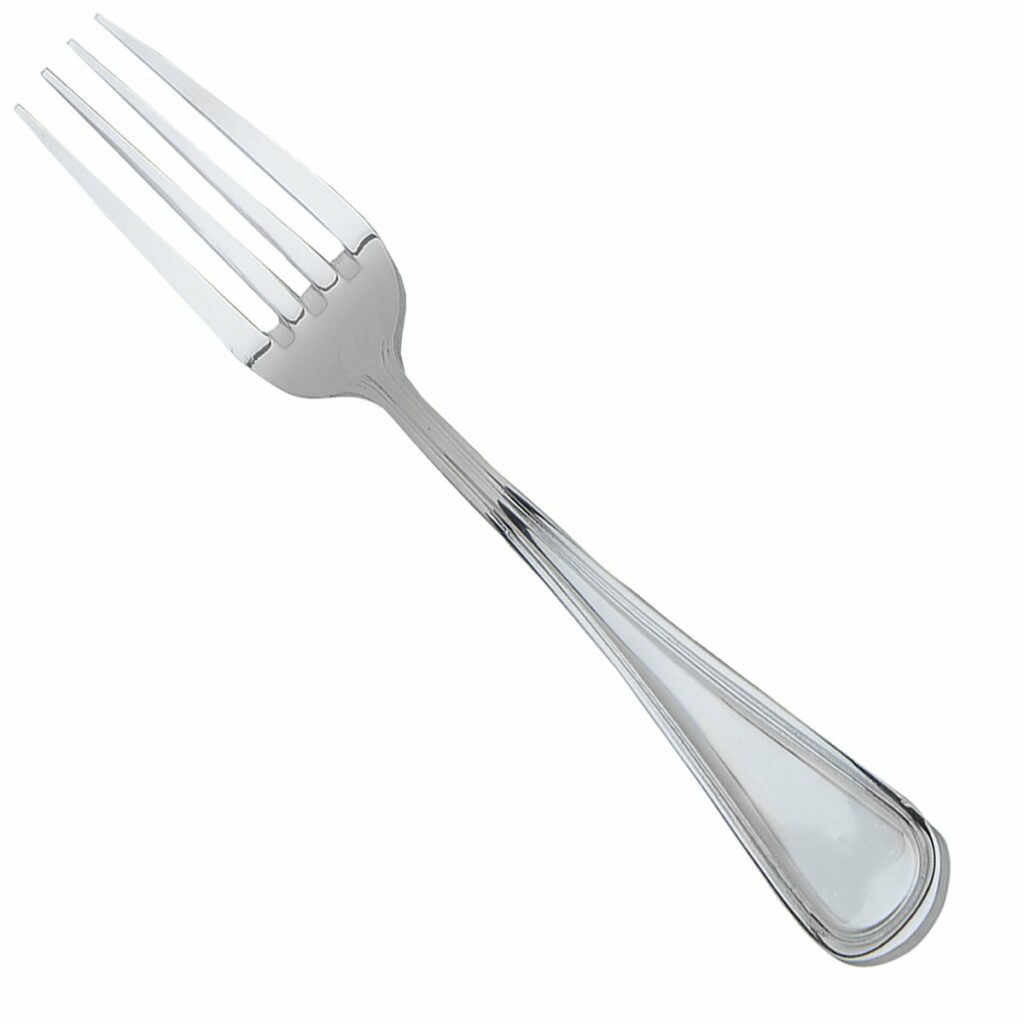 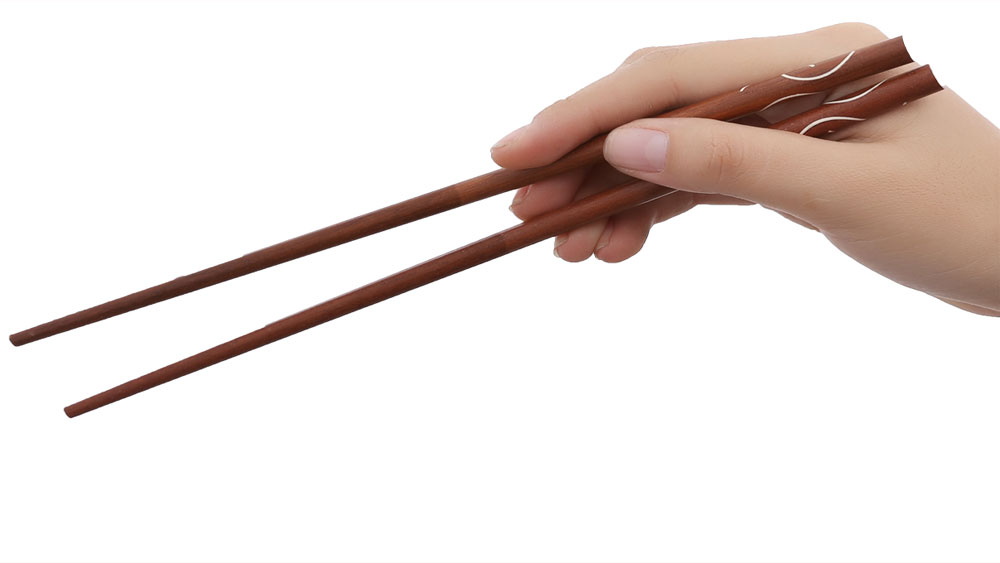 Đũa
Mảnh vỡ
Xiên
Em cần làm gì để phòng tránh nguy hiểm khi tham gia các hoạt động ở trường?
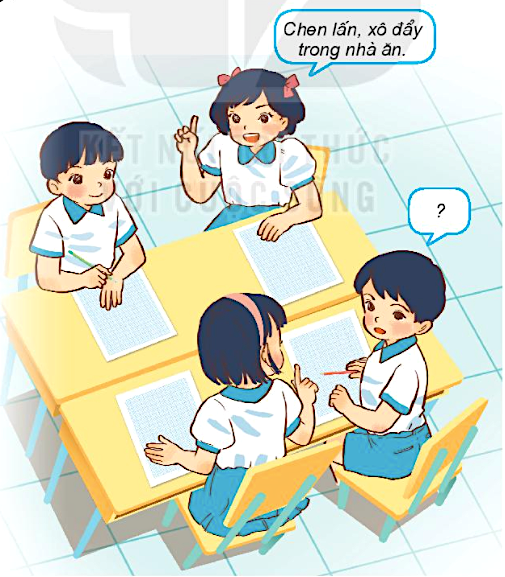 Không chạy, nhảy trong nhà ăn.
* Khi tham gia các hoạt động ở trường, chúng ta thường thấy những tình huống nguy hiểm như là:
- Chạy đuổi nhau trong lớp, trong sân trường.
- Chạy và xô đẩy nhau khi lên xuống cầu thang.
- Trèo cây, hái hoa, bẻ cành cây qua cửa sổ trên tầng, lầu, …
Đây là những trò chơi không chỉ nguy hiểm cho bản thân mà còn gây nguy hiểm cho người khác.
1
2
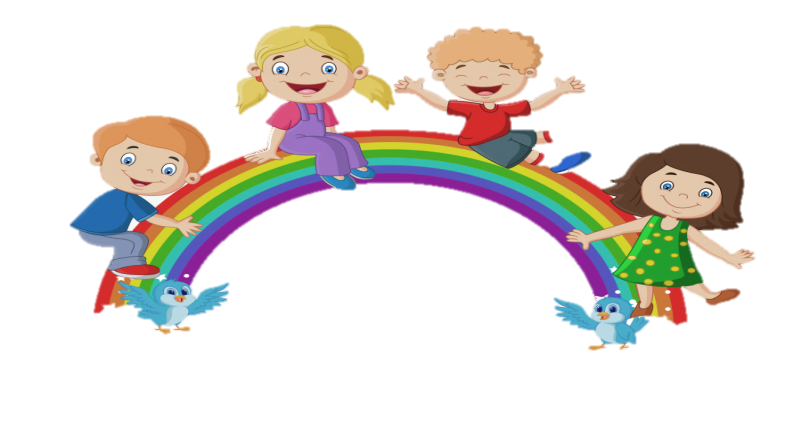 Yêu cầu cần đạt:
- Nhận biết được một số tình huống nguy hiểm, rủi ro có thể xảy ra khi tham gia các hoạt động ở trường.
- Biết cách lựa chọn các hoạt động an toàn và hướng dẫn các bạn vui chơi an toàn khi ở trường.
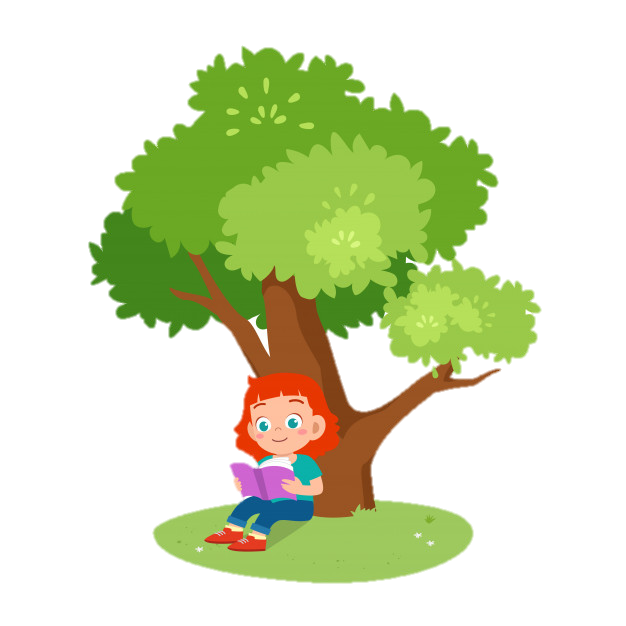 3
- Có ý thức phòng tránh rủi ro cho bản thân và những người khác.
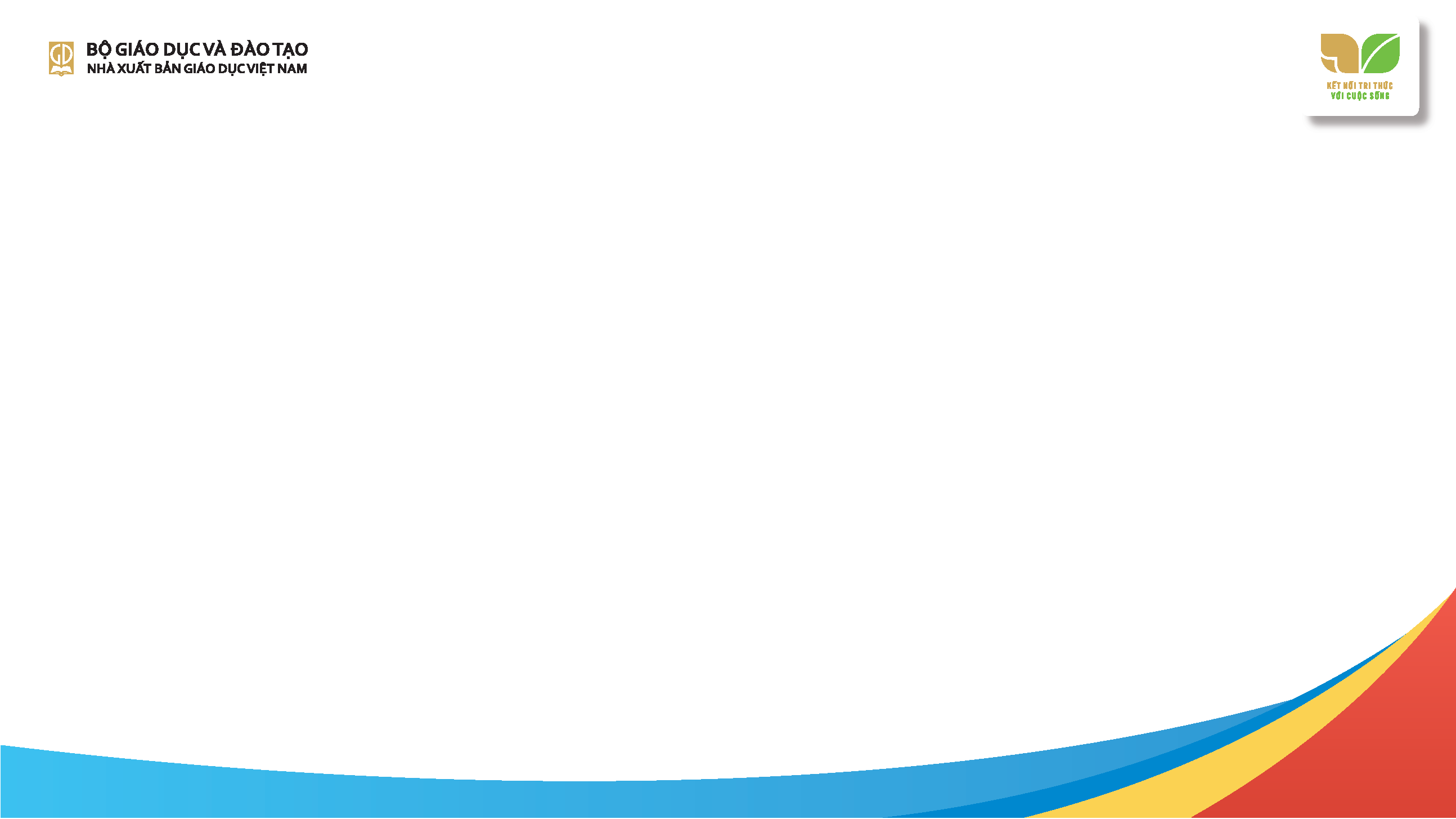 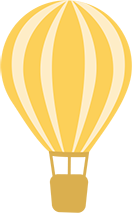 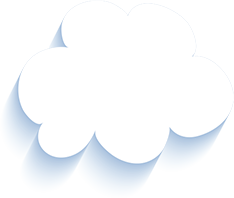 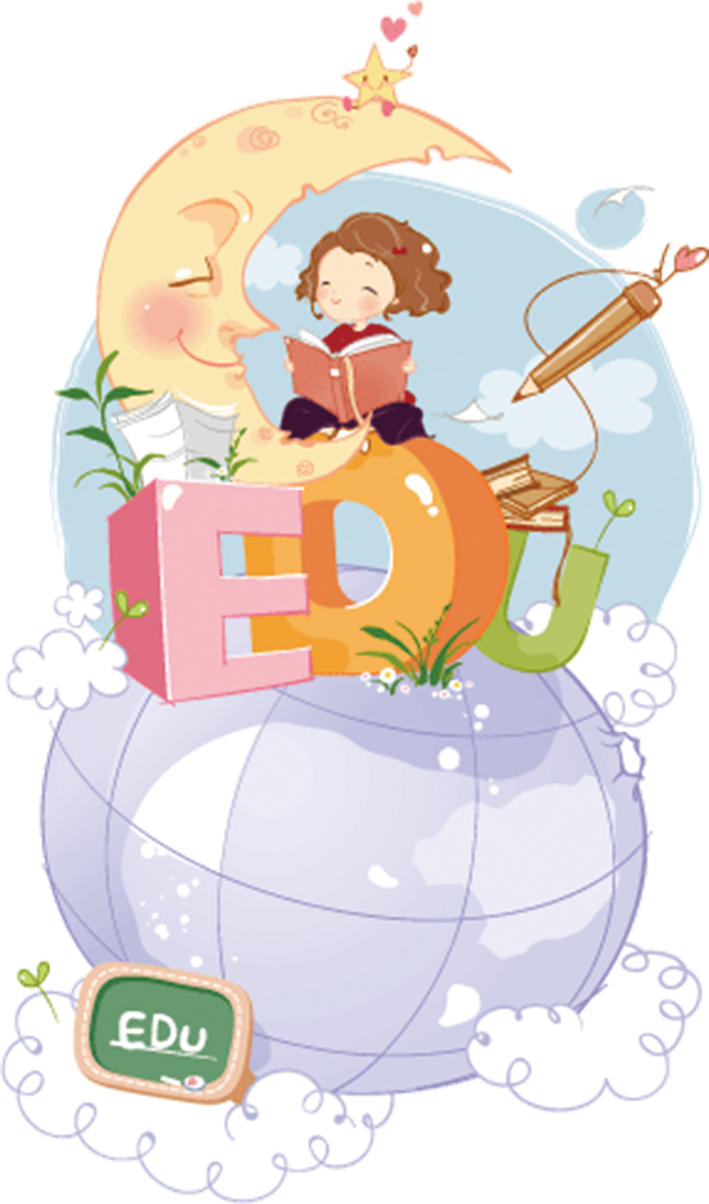 Tạm biệt và hẹn gặp lại 
các con vào những tiết học sau!
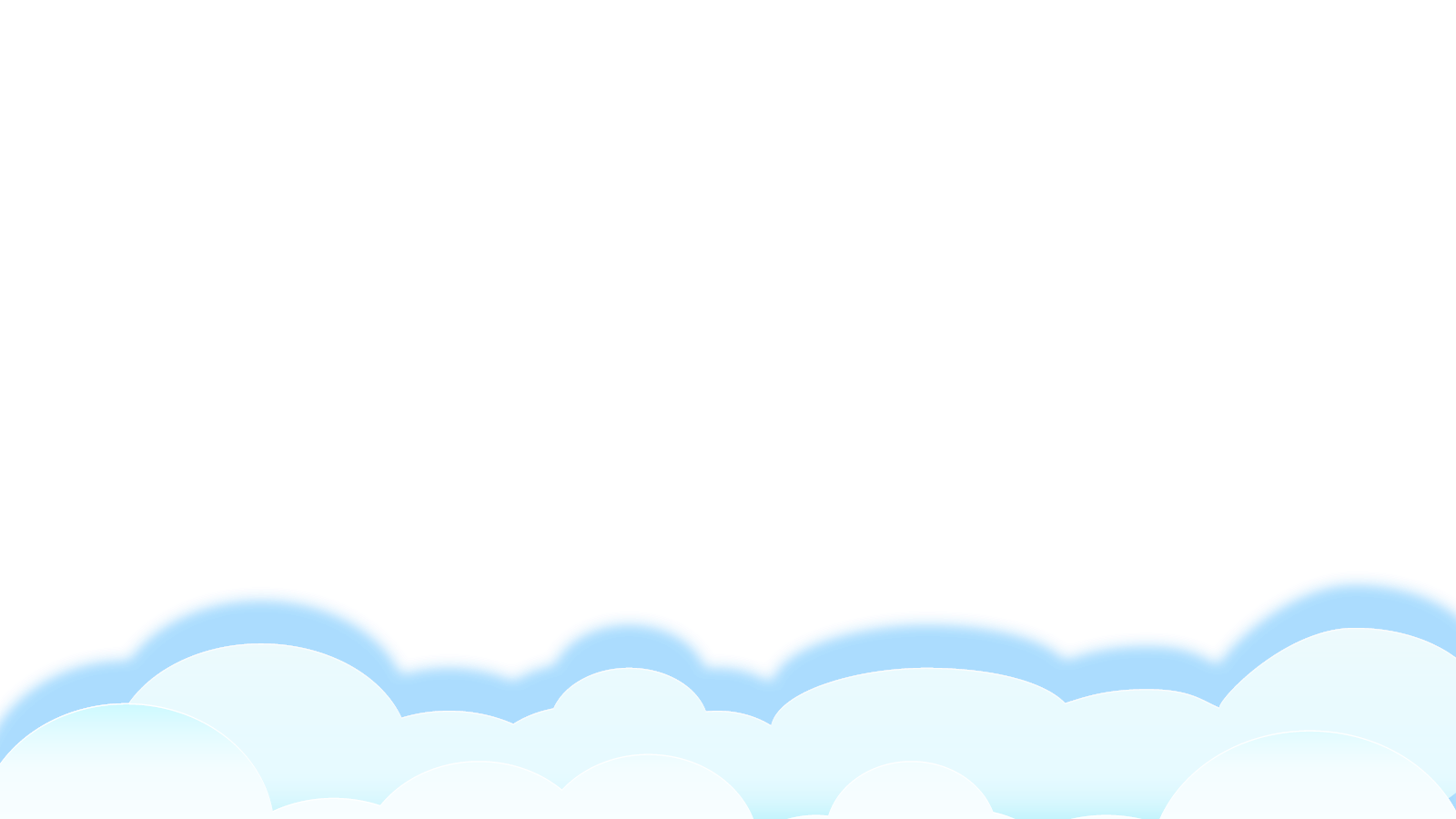